Sovereignty: the authority of a state to govern its people and land
What determines sovereignty????
The geopolitics of oceans:

- ‘murkiness’ of sovereignty concept is a problem…. In particular oceanic sovereignty has become a hotspot of controversy and political debate
Laws that apply to oceans

1982 – UN  Law of the Sea established

Exclusive Economic zones (EEZ’s)

Recognize the rights of coastal states to “exploit , develop,  manage and conserve all resources, fish or oil, gas or gravel, nodules or sulphur – to be found in the waters, on the ocean floor and in the subsoil of an area, extending almost 200 nautical miles form its shore.”
EEZ’s are important because:

  Almost 90% of all known oil reserves fall under a countries EEZ

  98% of the worlds rich fishing areas fall within an EEZ
Fight over the Arctic………………

Who are the ‘Arctic Five’??
Russia
Canada
USA
Denmark 
Sweden

All have EEZ’s in the Arctic… all want more
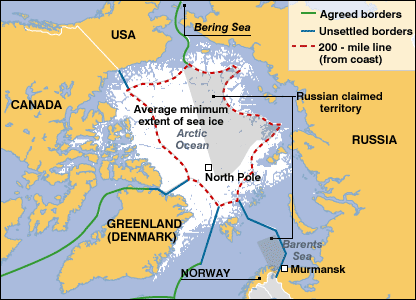 Map to show current borders in the Arctic Ocean: 

how can they argue for more??
Under UNCLOS: 
A country can secure control beyond the 200 nautical mile limit IF it can demonstrate the seabed is an extension of its continental shelf…
“The Lomonosov Ridge”
“Arctic Resources: The Fight For the Coldest Place on Earth Heats Up”

“ Race to Claim High Arctic’s Oil Resources May Be a Fool’s Mission”
Two Articles on Website: Read and Answer questions